Policies Approved by the November ASHP House of Delegates
The House of Delegates
Ultimate authority over ASHP professional policies
One annual session consisting of 2 in-person meetings at the June House of Delegates and 3 virtual meetings (March, May, and November)
The House considers professional policy proposals that have been approved by the Board of Directors
Most of these professional policy proposals are contained in reports from ASHP councils but may come from other component bodies, delegates, or ASHP members
November 2024 Virtual House of Delegates
The policy recommendations in the following slides were approved at the November virtual House
CPhP: Use of Two Patient Identifiers in the Provision of Patient Care
To encourage the use of two unique identifiers during the provision of patient care.

Note: This policy supersedes ASHP policy 2010.
SOPIT: ASHP Statement on Artificial Intelligence in Pharmacy
To approve the ASHP Statement on Artificial Intelligence in Pharmacy.
November 2024 Virtual House of Delegates
The policy recommendations in the following slides were discontinued at the November virtual House
CPhP: Pharmacist’s Leadership Role in Anticoagulation Therapy Management
To discontinue ASHP policy 2006, 
Pharmacist’s Leadership Role in Anticoagulation Therapy Management
CPM: Pharmacy Drug Theft
To discontinue ASHP policy 0303, 
Pharmacy Drug Theft.
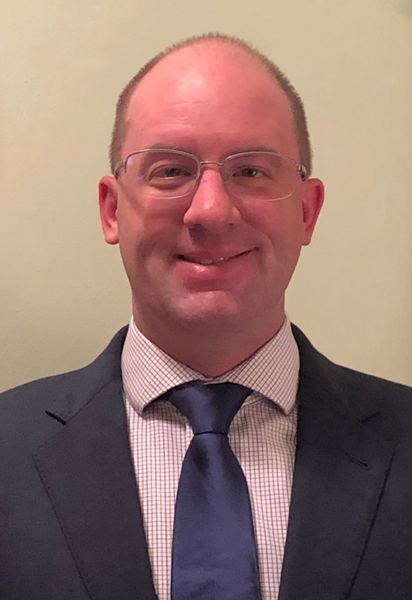 Questions or Suggestions?
Feel free to contact:
Jesse Hogue
Chair, ASHP House of Delegates hodchair@ashp.org 

ASHP policy website: https://www.ashp.org/Pharmacy-Practice/Policy-Positions-and-Guidelines/